Yahara WINSWorking For The Watershed
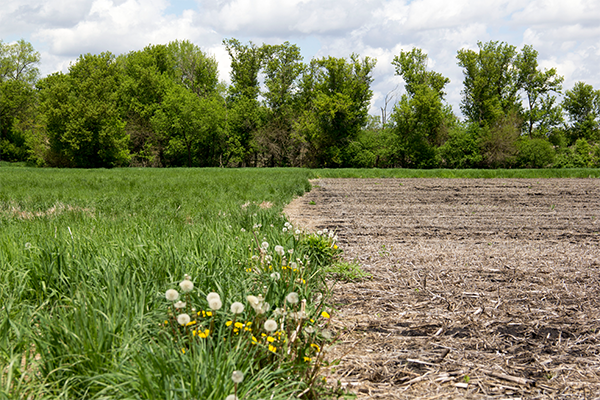 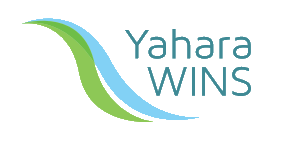 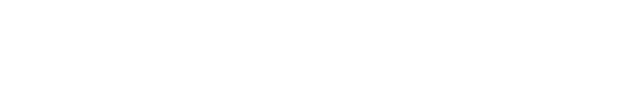 Reductions in phosphorus necessary
6 mg/L
Additional 70% reduction
$140 Million NPV
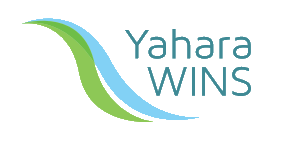 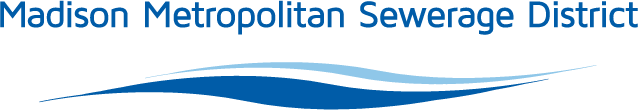 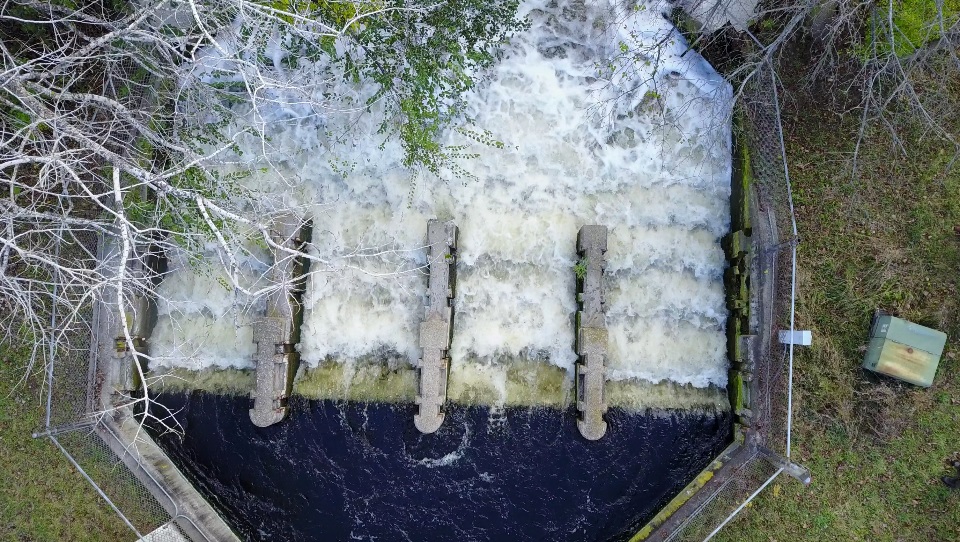 Phosphorus Sources
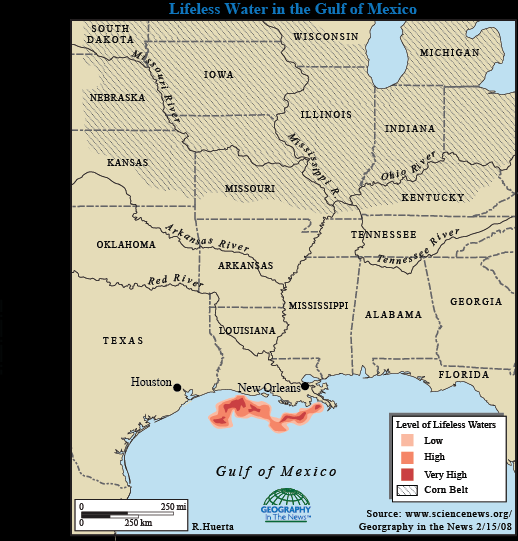 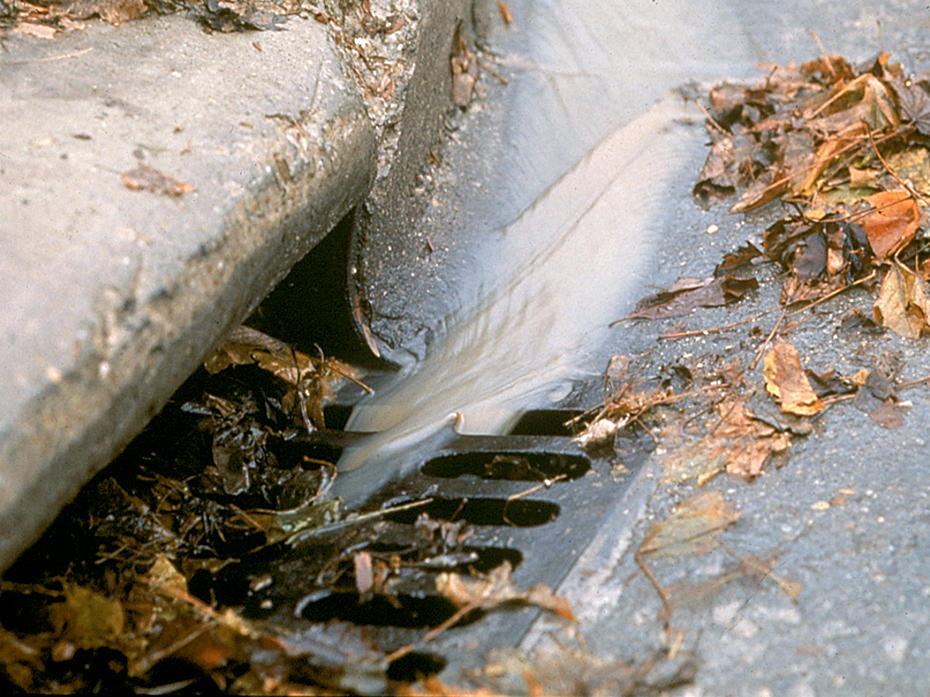 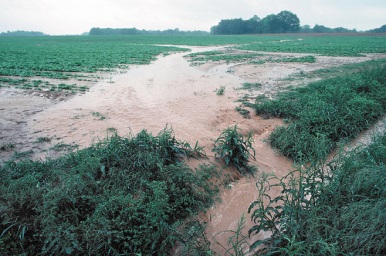 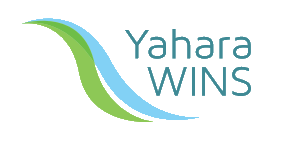 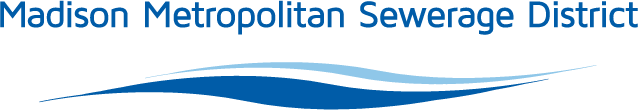 [Speaker Notes: Adaptive management reduces all phosphorus souces. Point sources like treatment plants; urban runoff, and agricultural runoff]
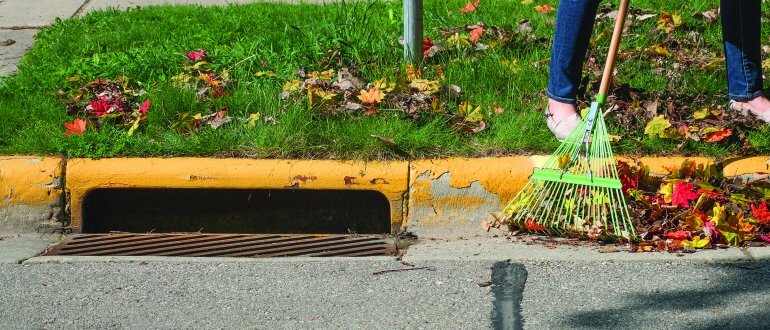 Urban Practices
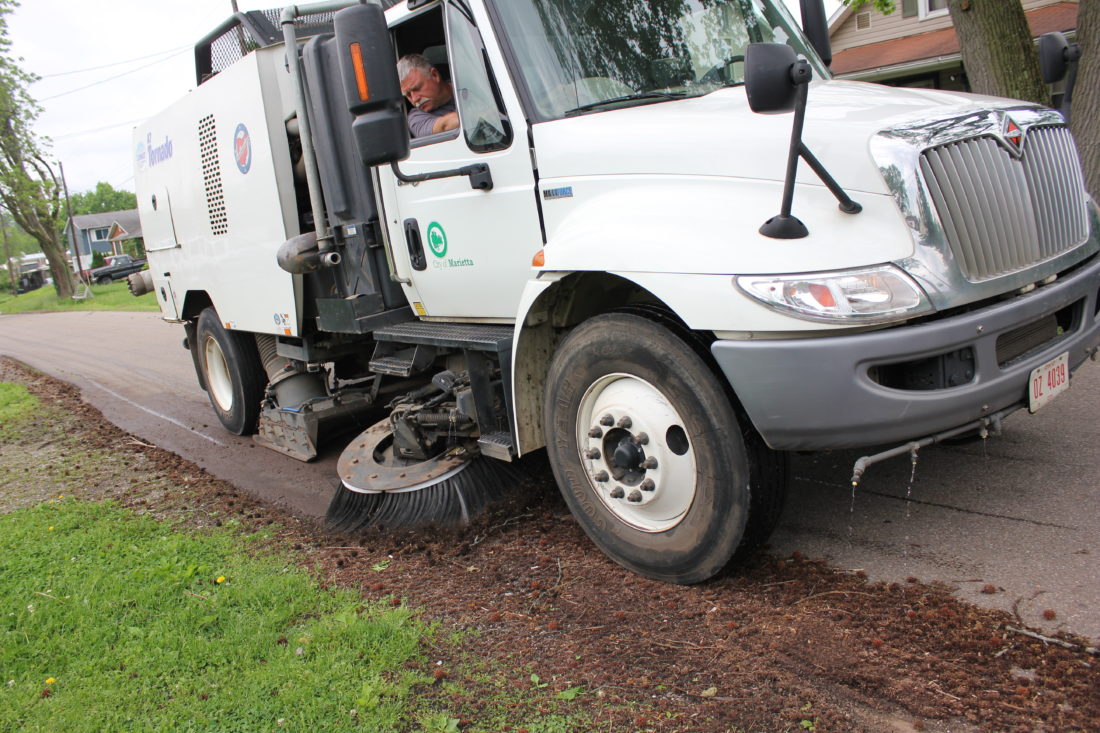 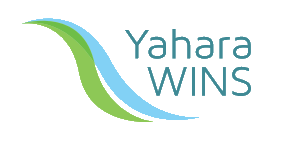 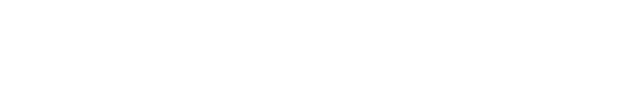 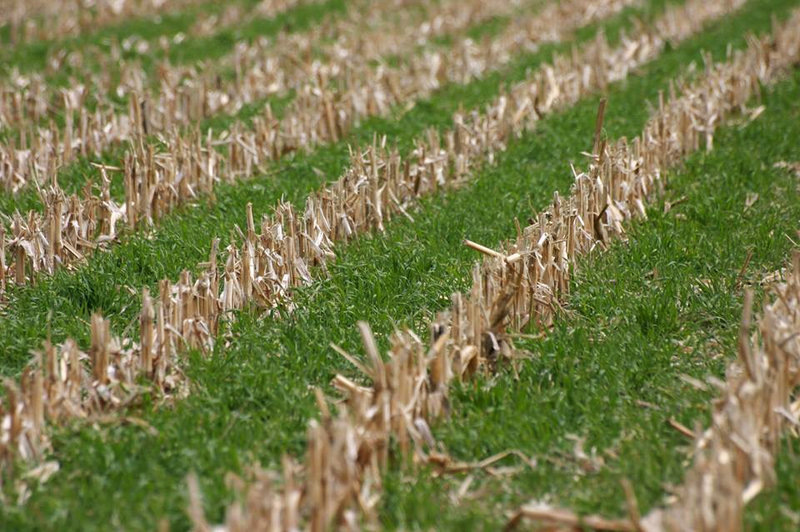 Agricultural Practices
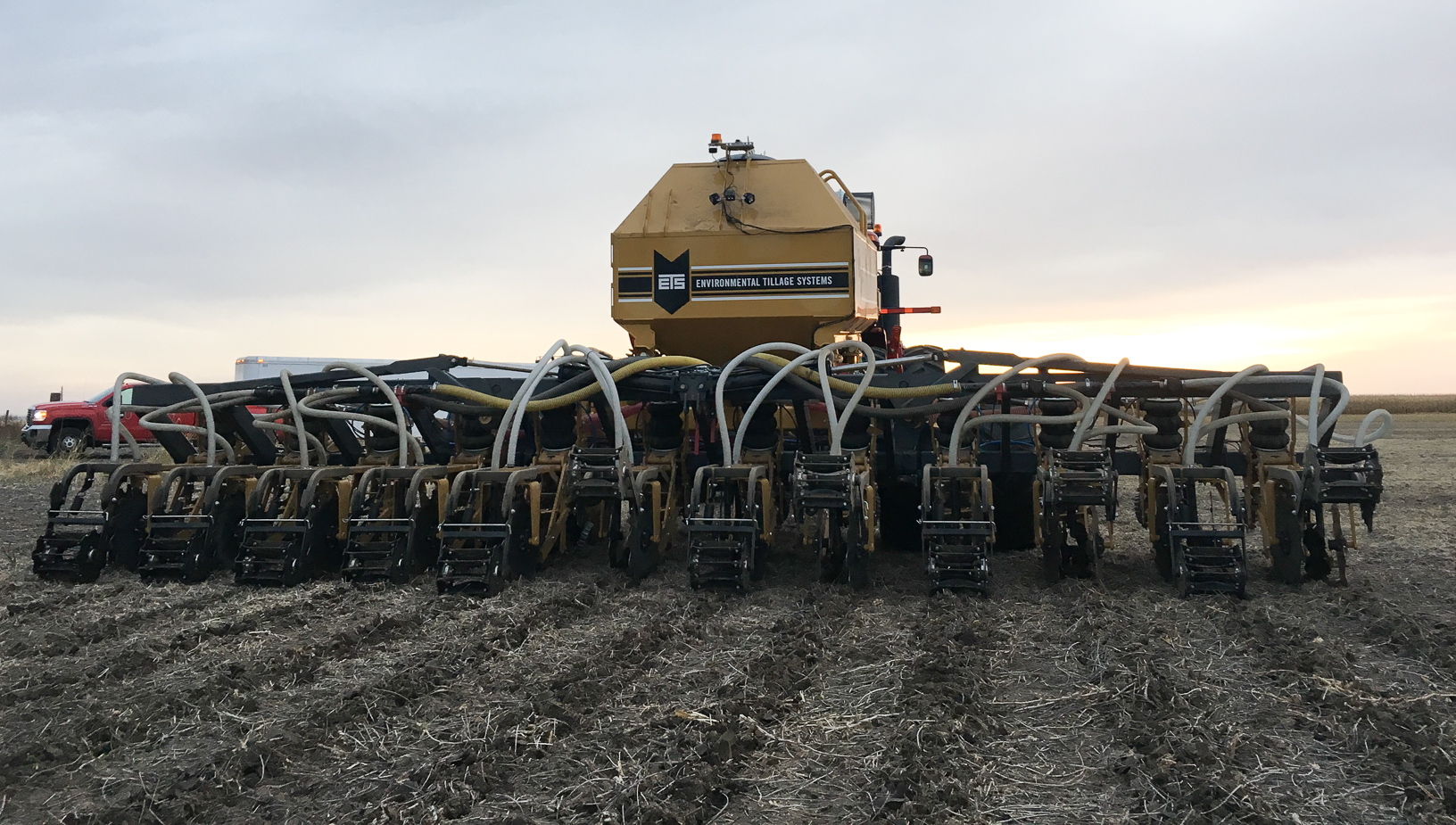 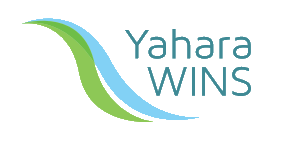 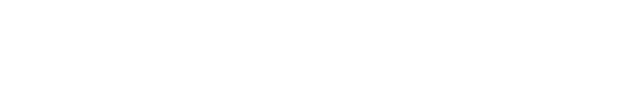 Phosphorus Reduction Success
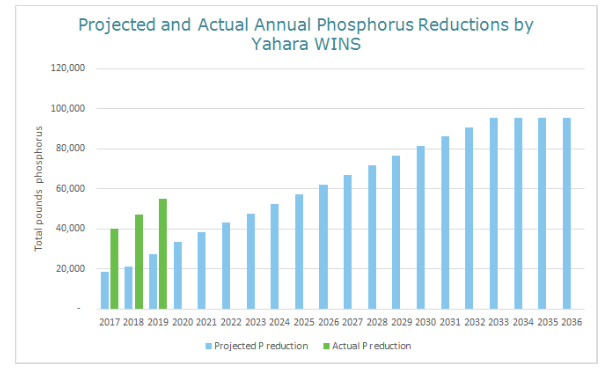 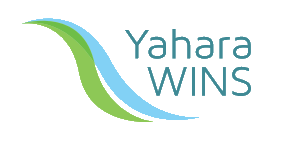 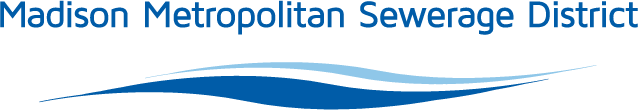 Phosphorus Reduction Success
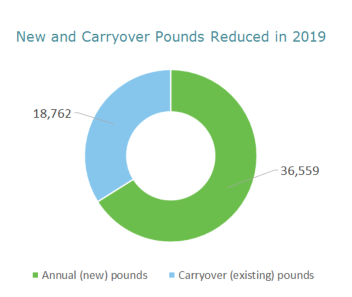 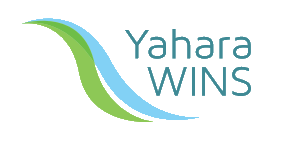 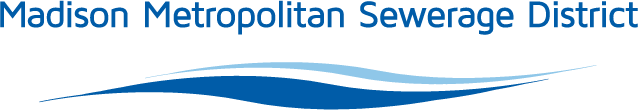 Phosphorus Reduction Challenges
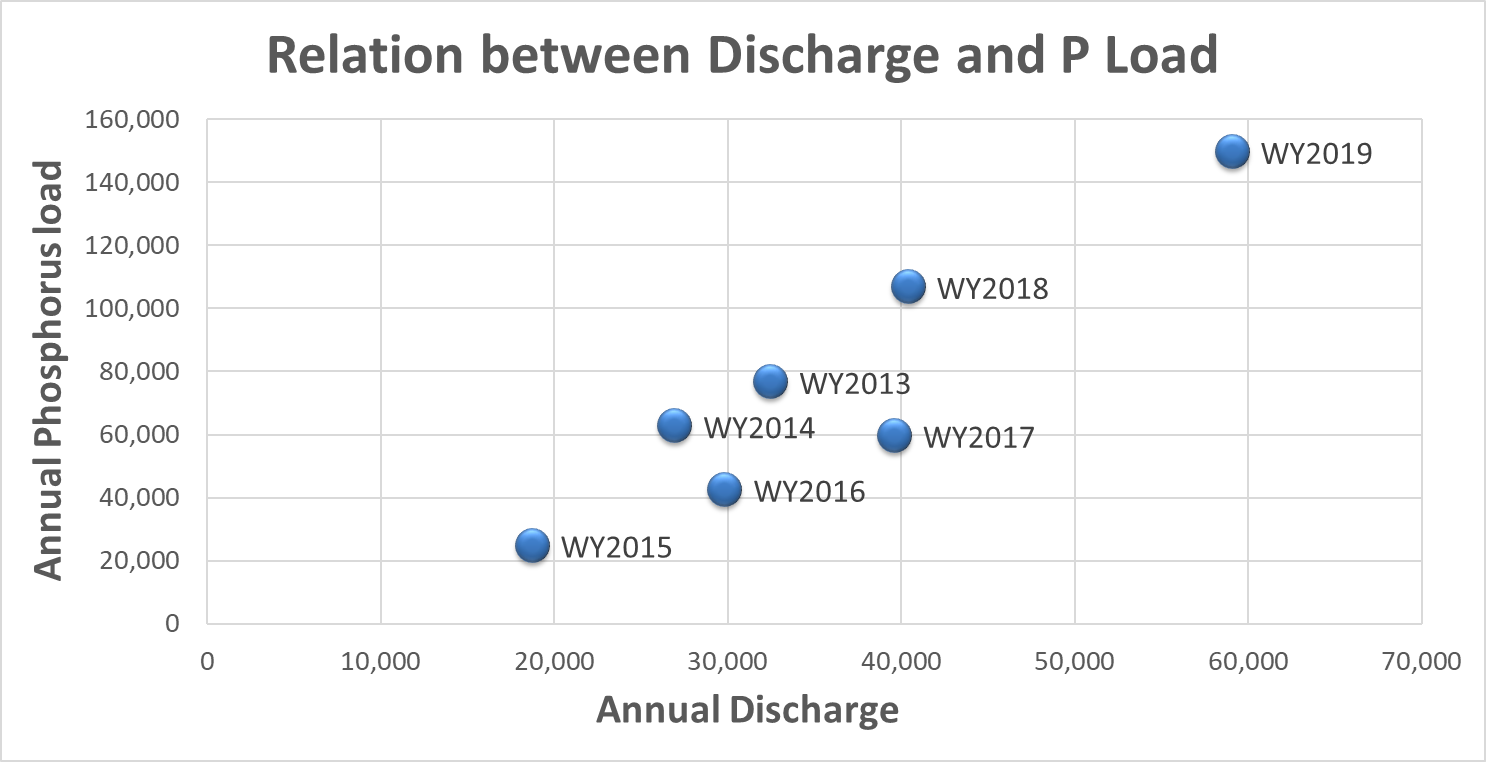 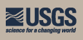 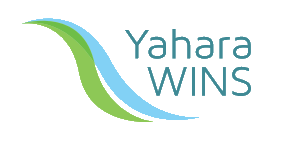 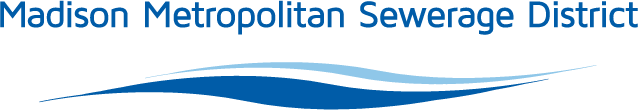 Phosphorus Reduction Challenges
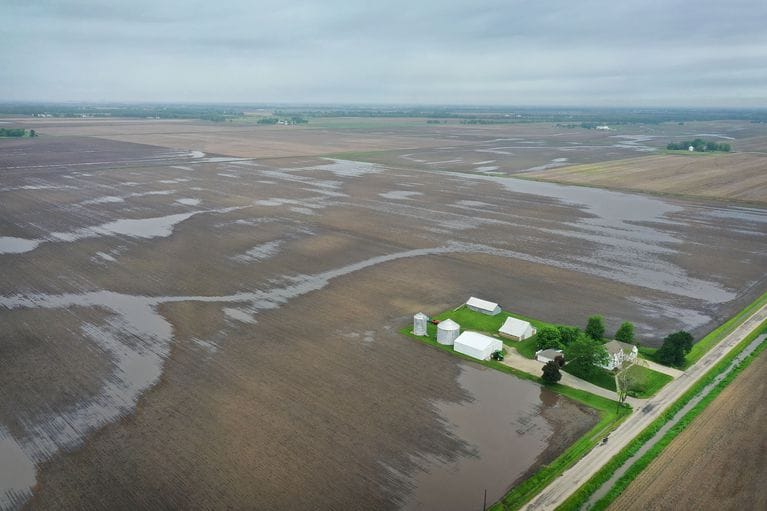 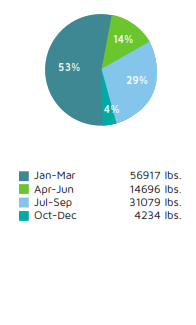 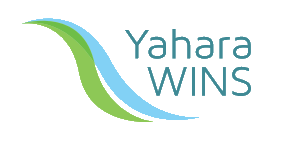 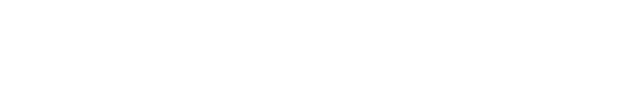 Instream Phosphorus
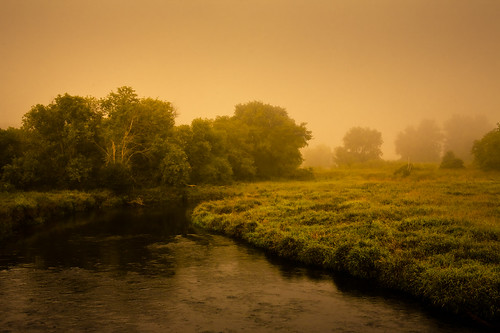 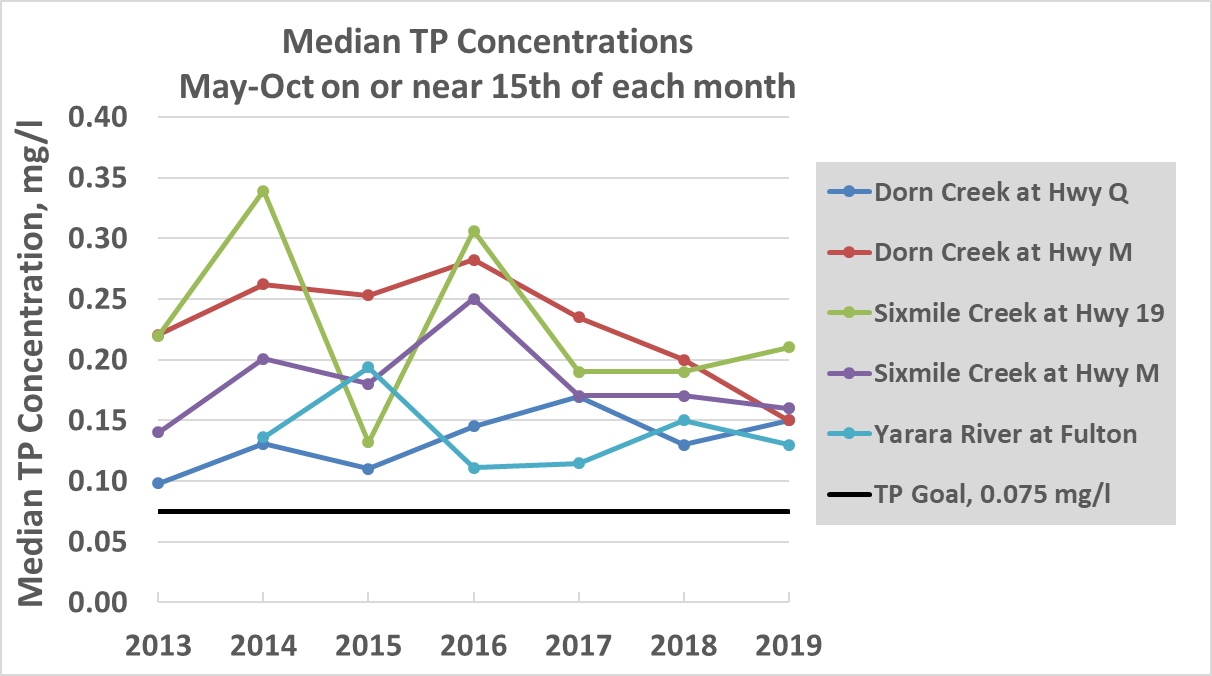 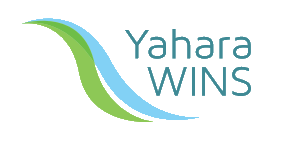 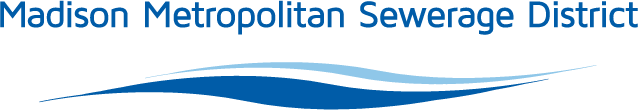 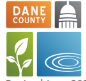 Phosphorus Reduction Challenges
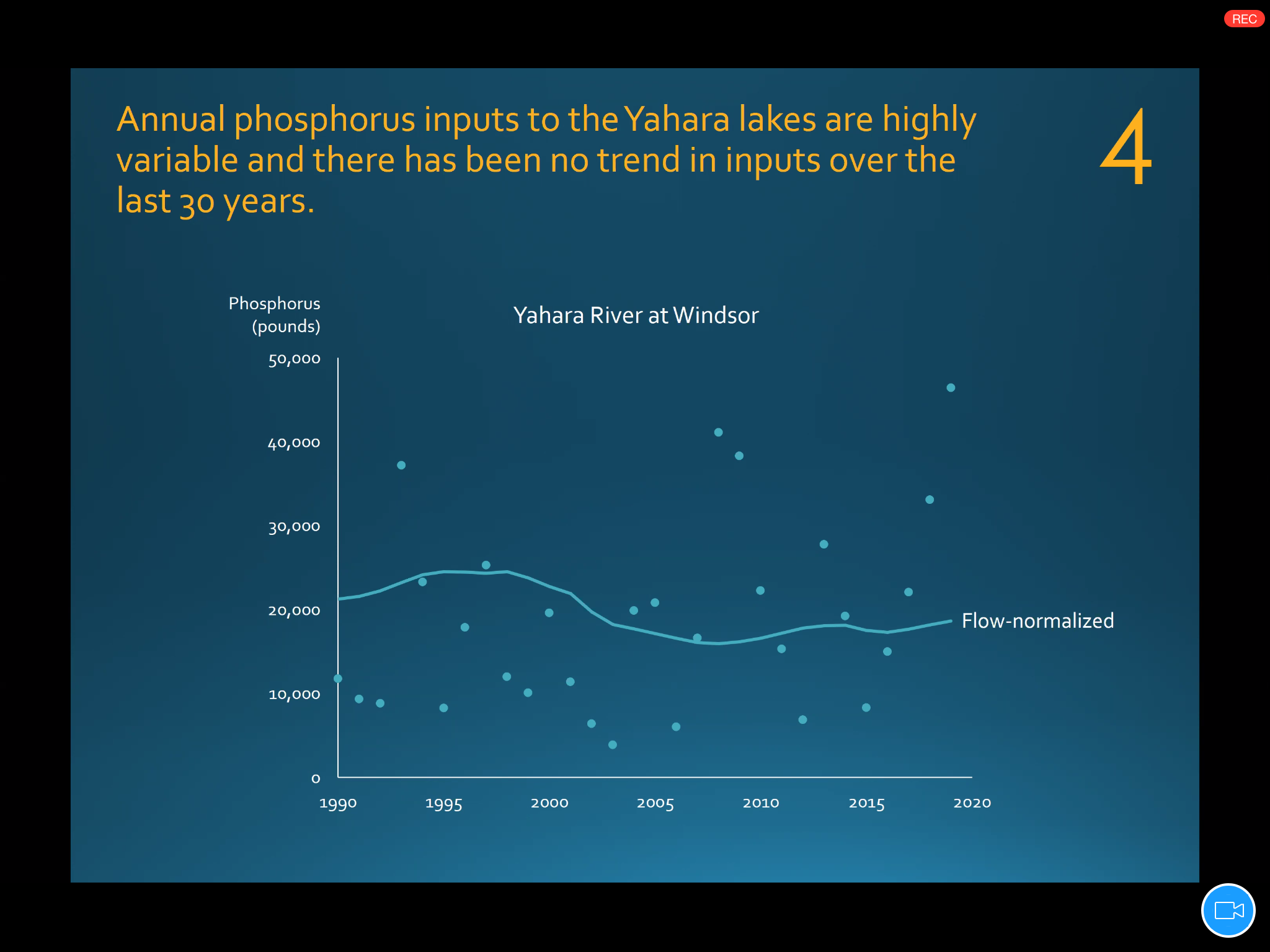 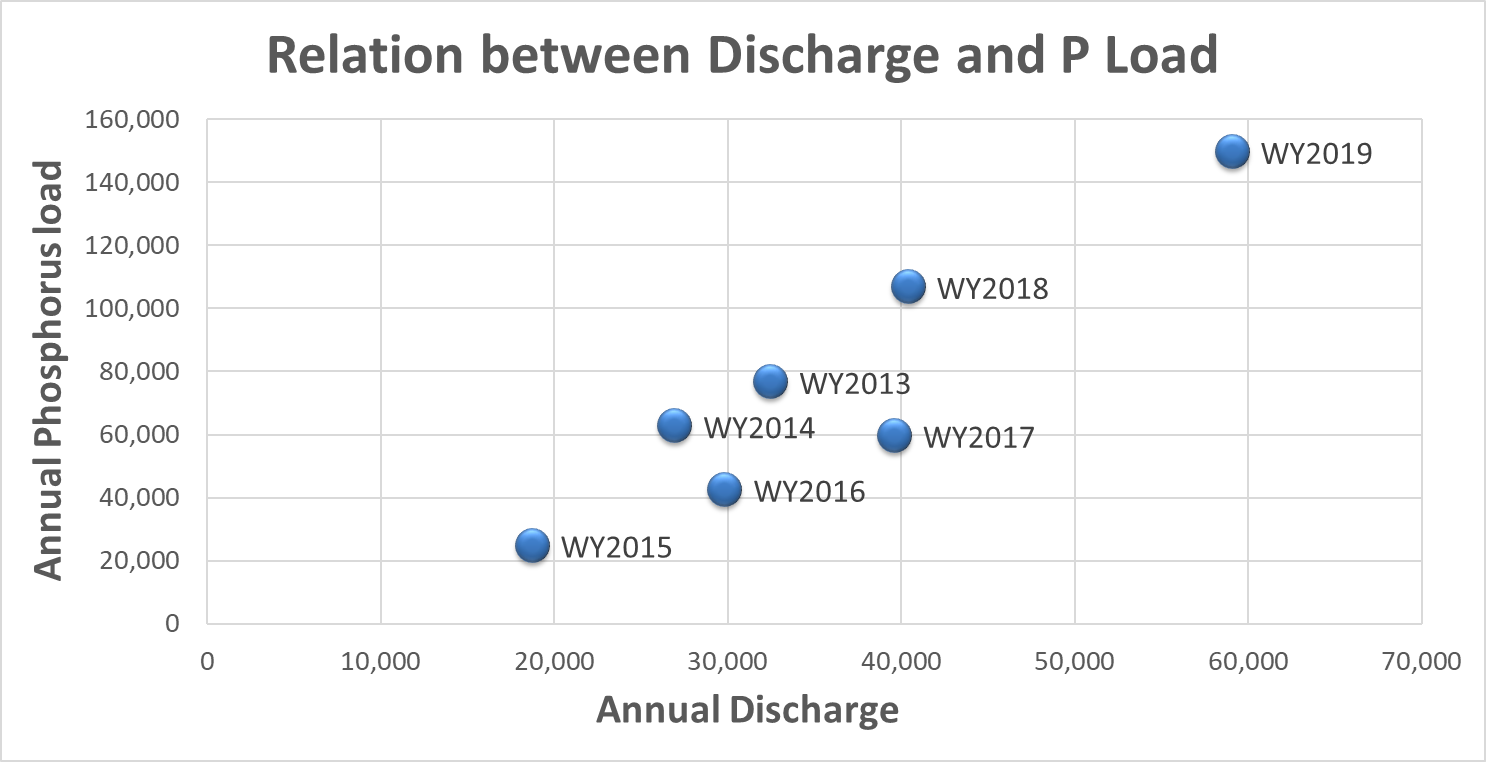 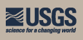 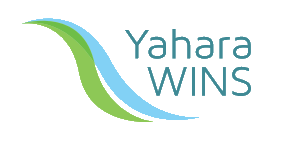 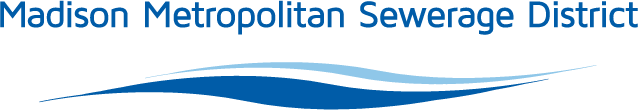 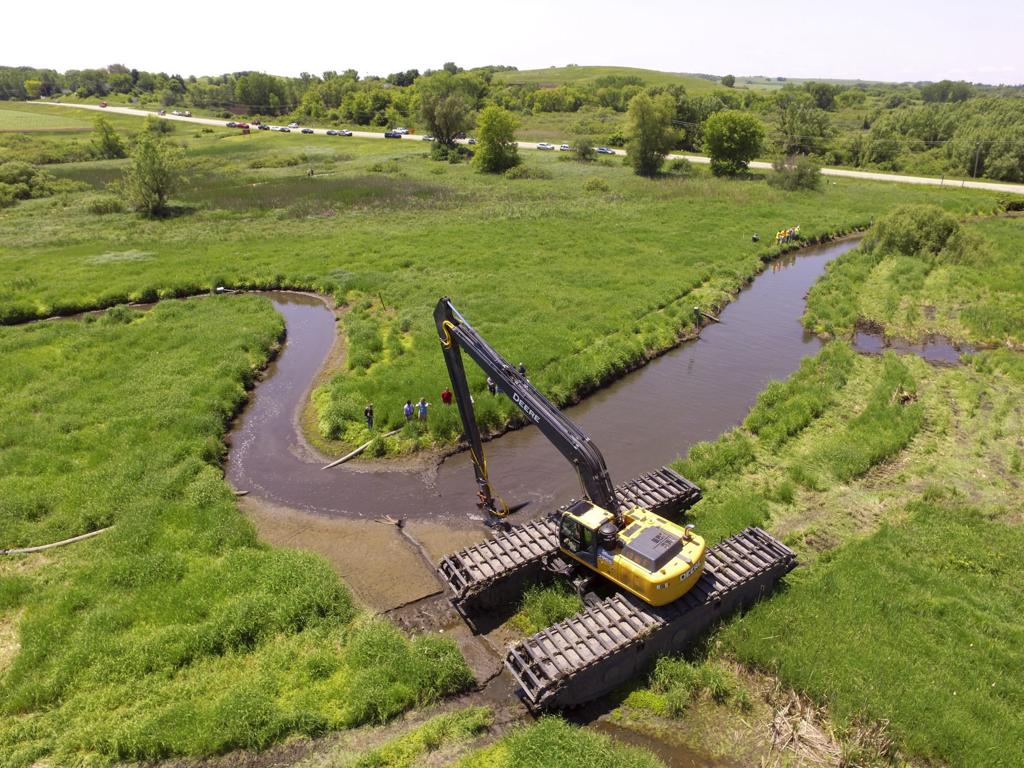 Creativity & Innovation
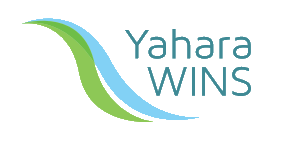 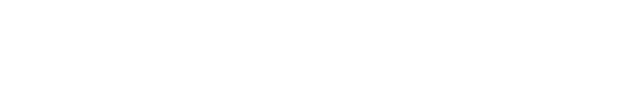 2020 Moving Forward
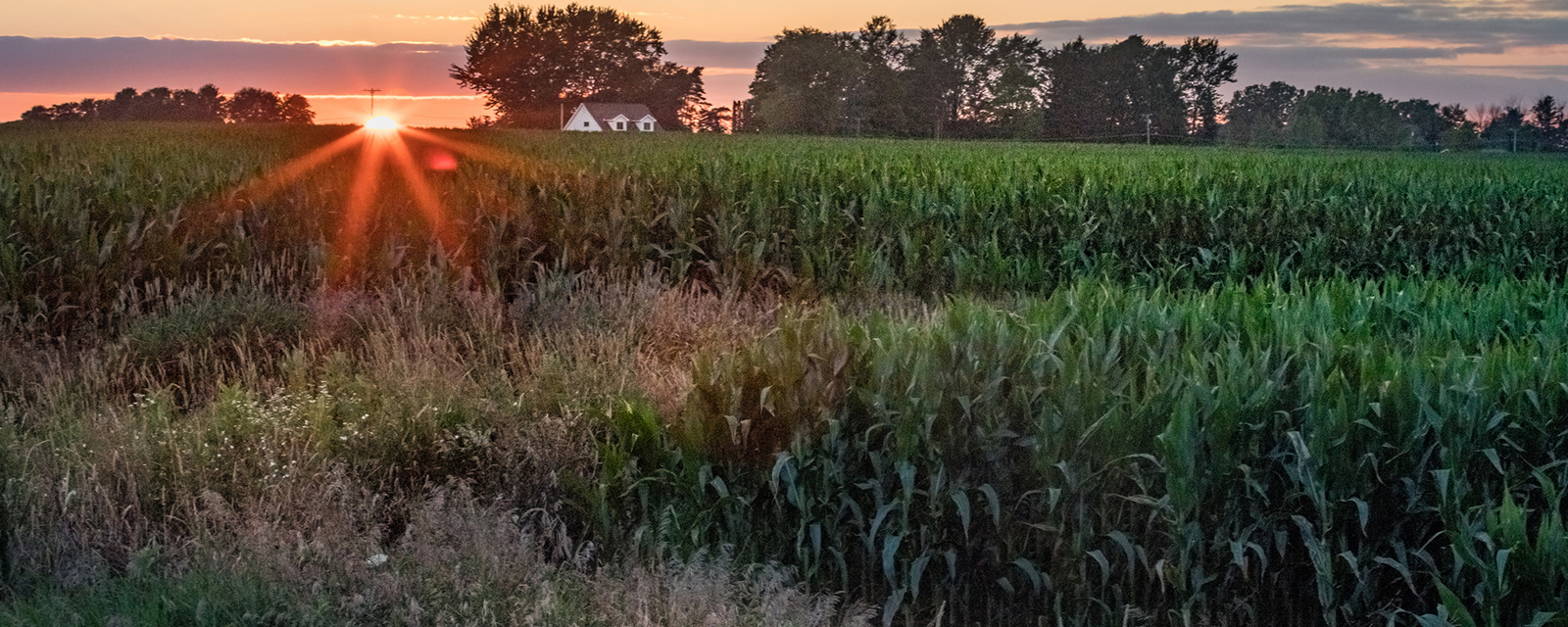 Reissued Permit

Additional Monitoring

Phosphorus Reduction Agreement with Yahara Pride Farms

Innovation Grant Program

New Service Agreement with District

ASCE 2020 #GameChanger recognition
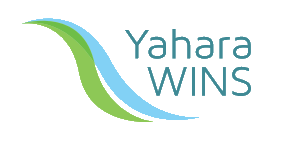 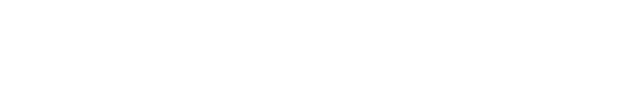 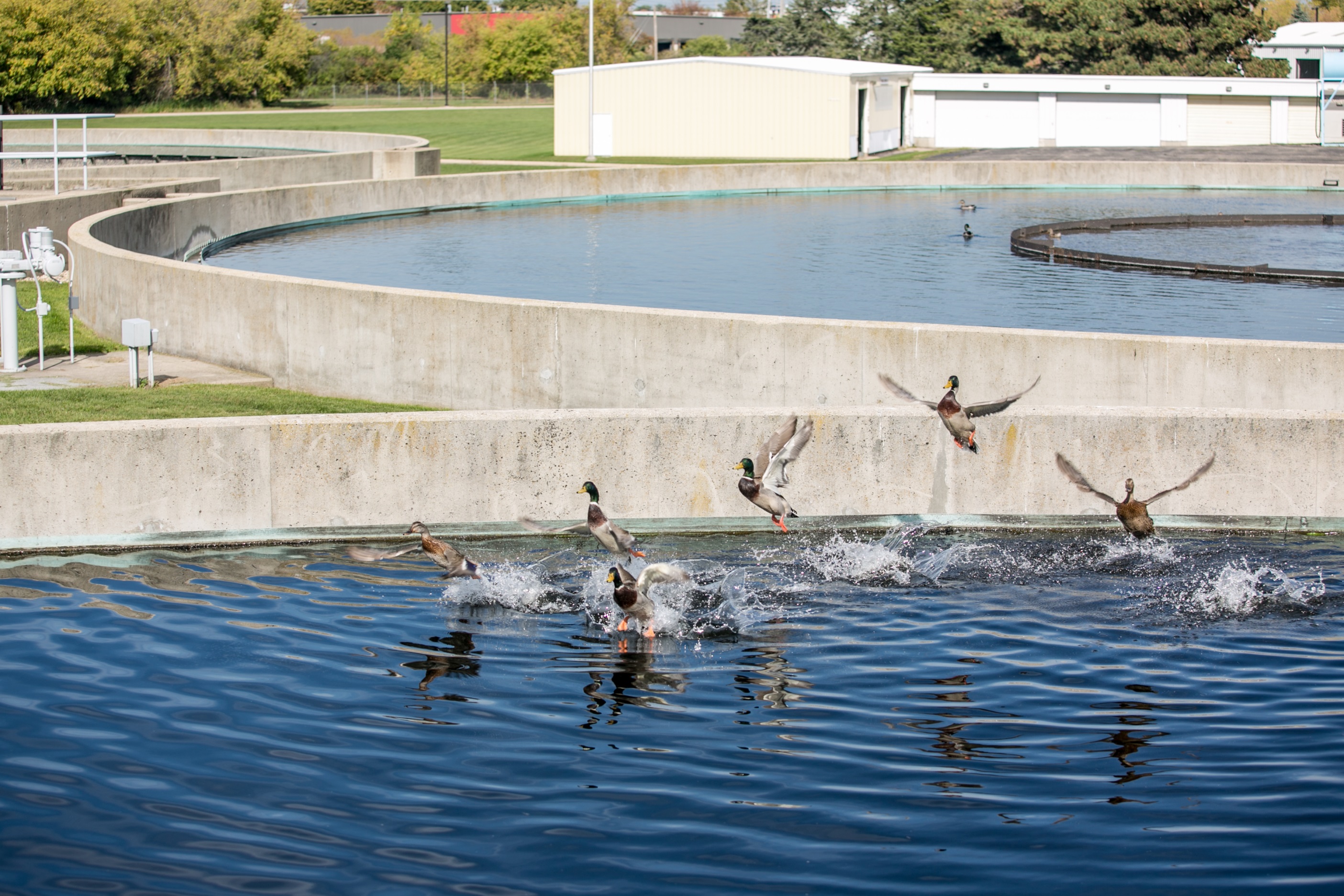 Questions?
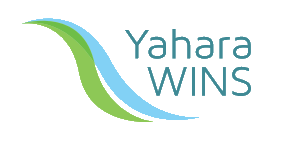 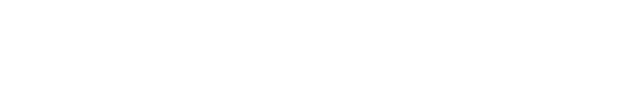 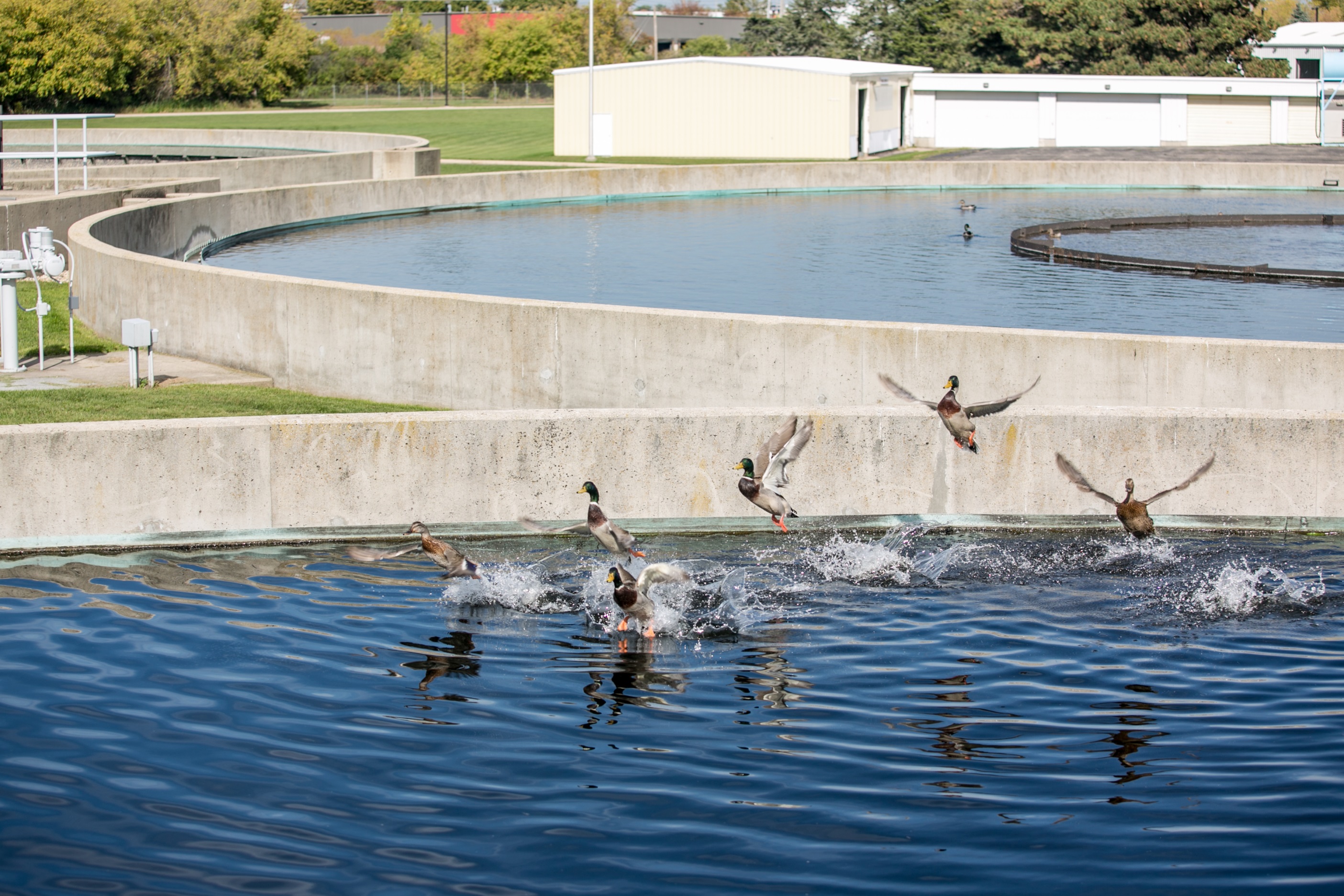 Questions?
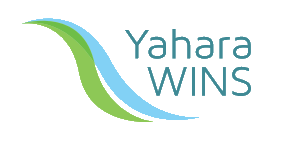 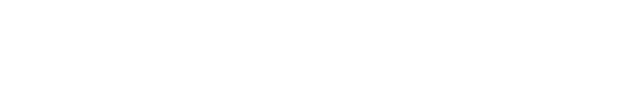 Phosphorus Reduction Challenges
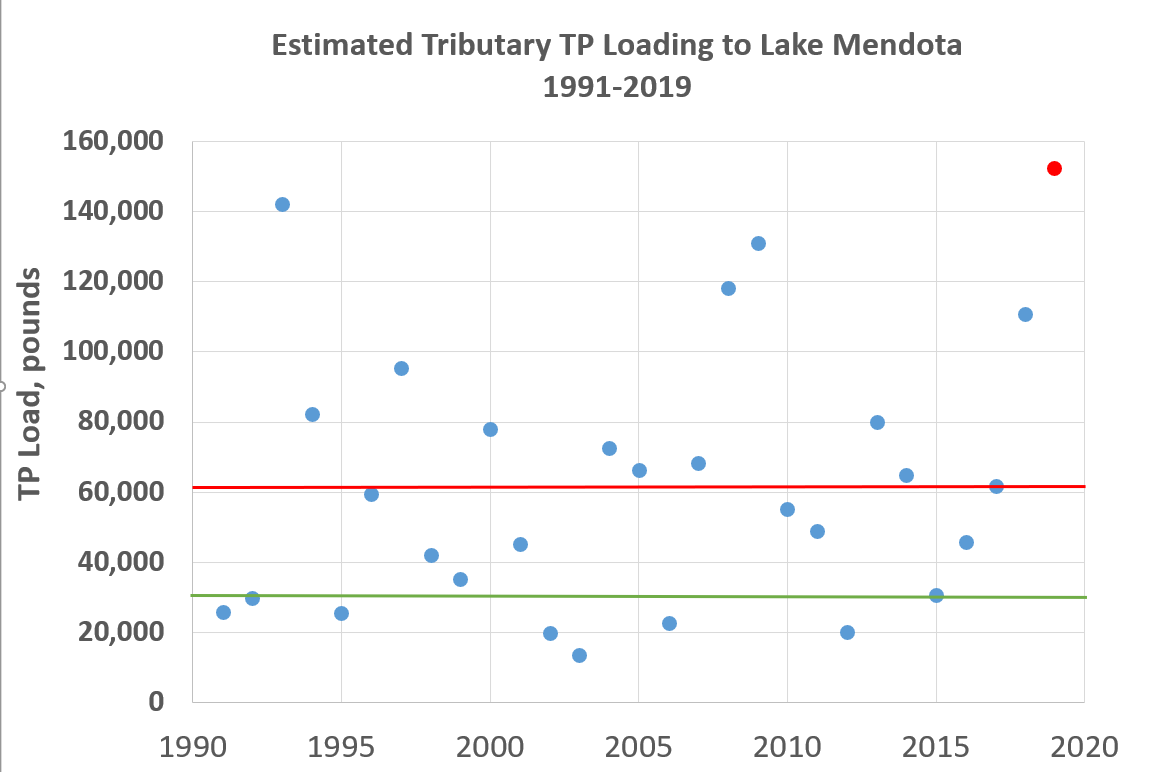 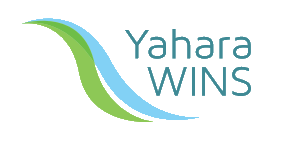 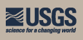 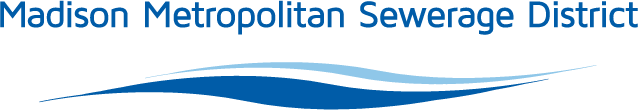